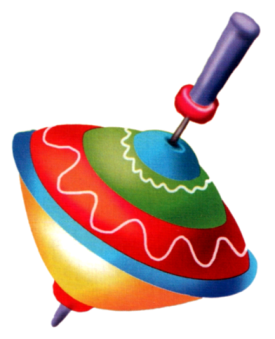 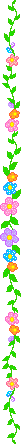 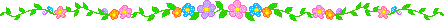 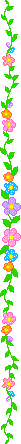 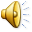 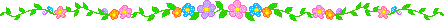 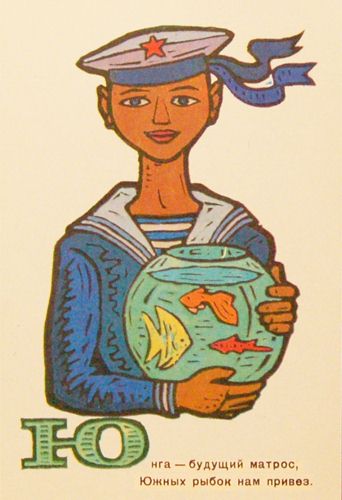 Юнга, будущий матрос,		
Южных рыбок нам привез.
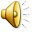 Юю
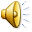 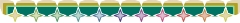 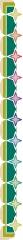 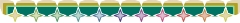 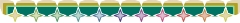 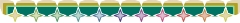 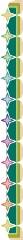 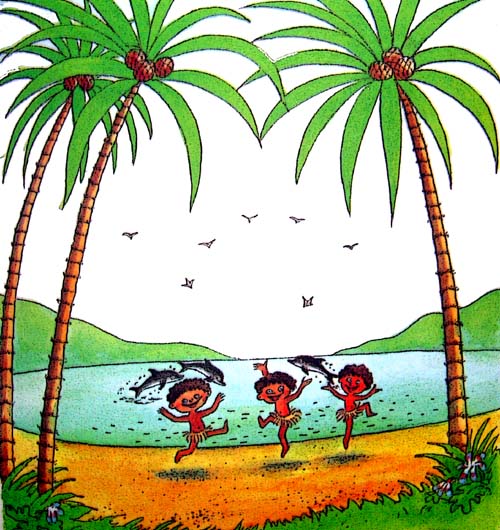 Ю
ю
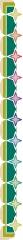 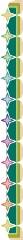 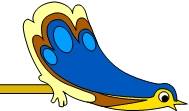 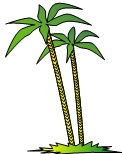 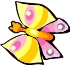 Здесь не бывает
Снежных вьюг,
Не север здесь,
А жаркий …
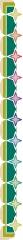 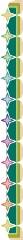 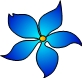 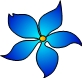 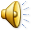 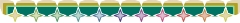 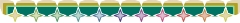 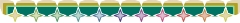 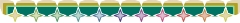 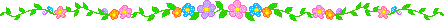 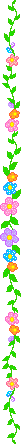 Ю ю
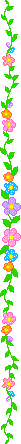 О
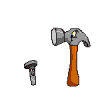 Чтобы О не укатилась,
Крепко к столбику прибью.
Ой, смотри – ка,
Что случилось:
Получилась… буква Ю.
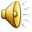 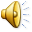 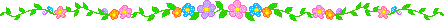 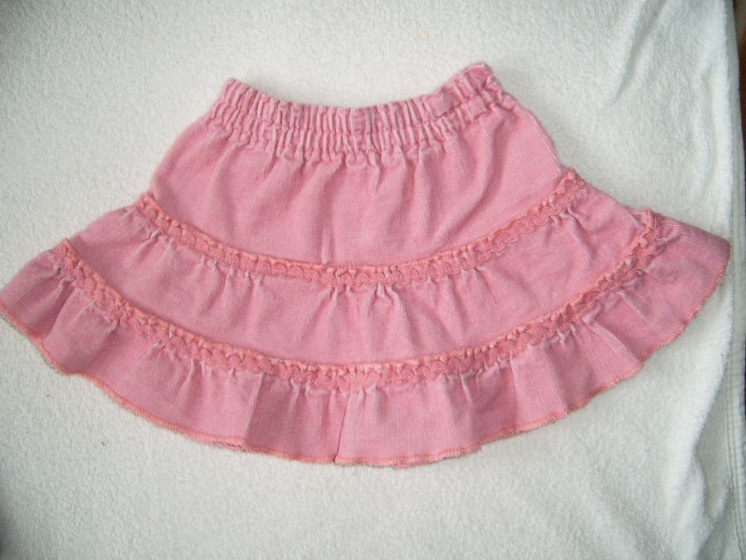 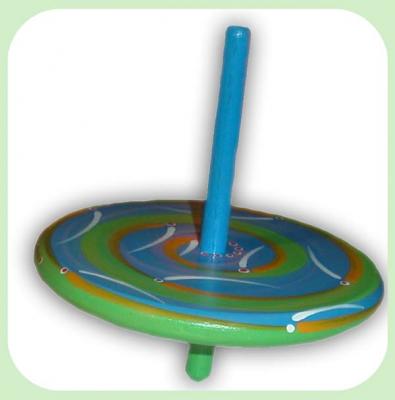 Юю
юбка
юла
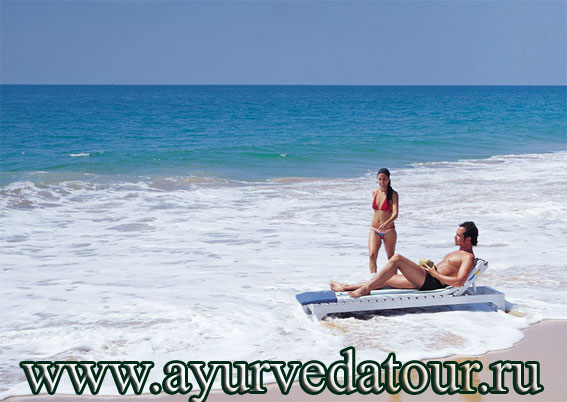 юг
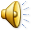 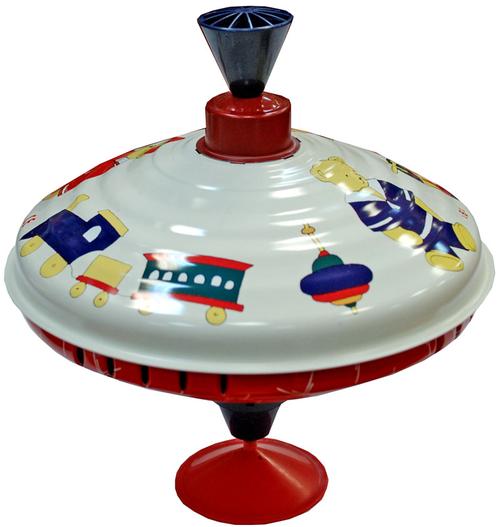 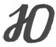 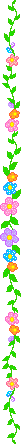 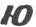 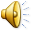 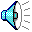 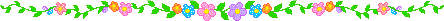 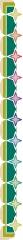 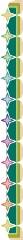 Сравните буквы
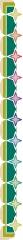 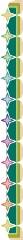 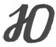 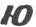 ю
Ю
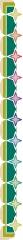 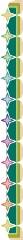 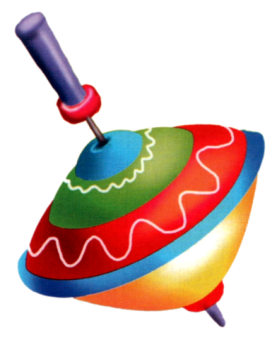 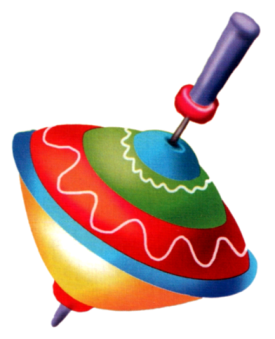 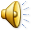 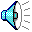 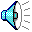 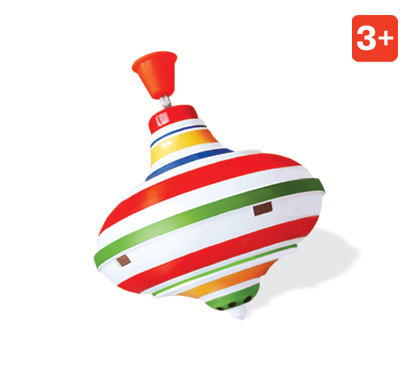 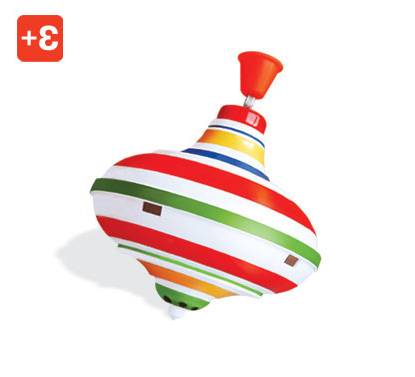 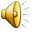 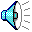 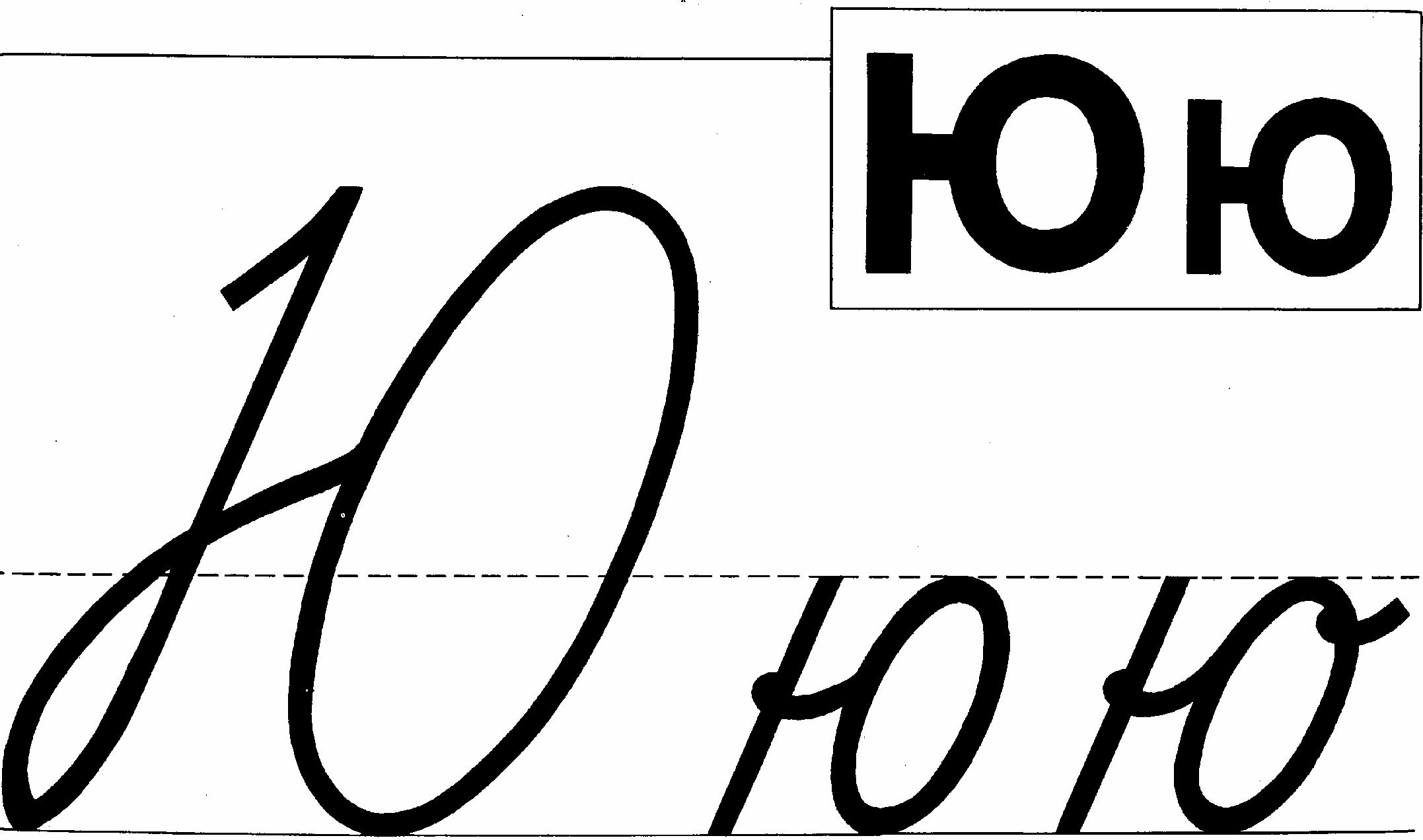 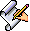 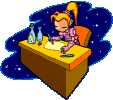 Я тетрадочку открою 
И как надо положу.
Я от вас не скрою: 
Ручку я вот так держу.
Сяду прямо,не согнусь, 
За работу я возьмусь.
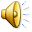 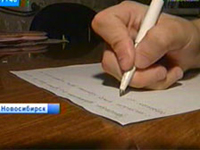 М
Ю
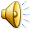 Р
Ю
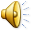 С
Ю
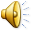 Н
Ю
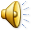 Л
Ю
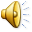 Т
Ю
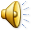 В
Ю
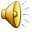 Б
Ю
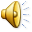 Д
Ю
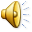 З
Ю
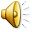 Х
Ю
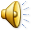 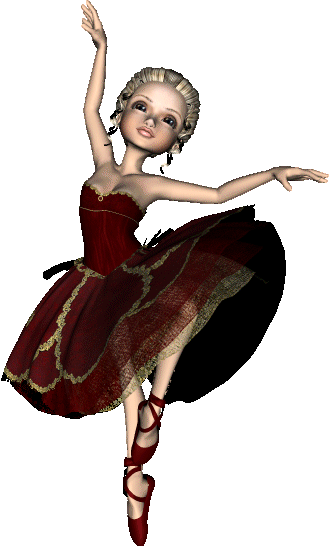 На одной ноге кружится,
Беззаботна , весела.
В пестрой юбке танцовщица
Музыкальная  юла.
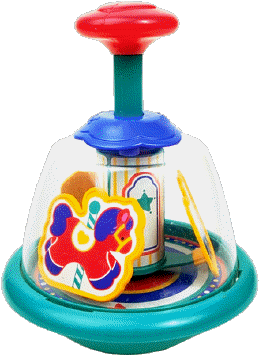 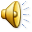 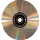 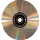 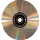 Компьютер
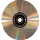 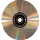 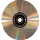 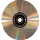 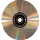 Саша и Лёня работают на компьютере. 
Они умеют набирать текст и знают компьютерные программы. Вот сканер. На нём сканируют – вводят изображение в компьютер.
 Вот принтер. Он печатает текст или изображение. А вот диски. На них записаны любимые игры мальчиков.
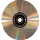 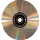 Саша и Лёня работают на компьютере. 
Они умеют набирать текст 
и знают компьютерные программы. Вот сканер. 
На нём сканируют – вводят изображение в компьютер.
 Вот принтер. Он печатает текст или изображение.
 А вот диски. На них записаны любимые игры мальчиков.
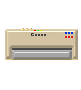 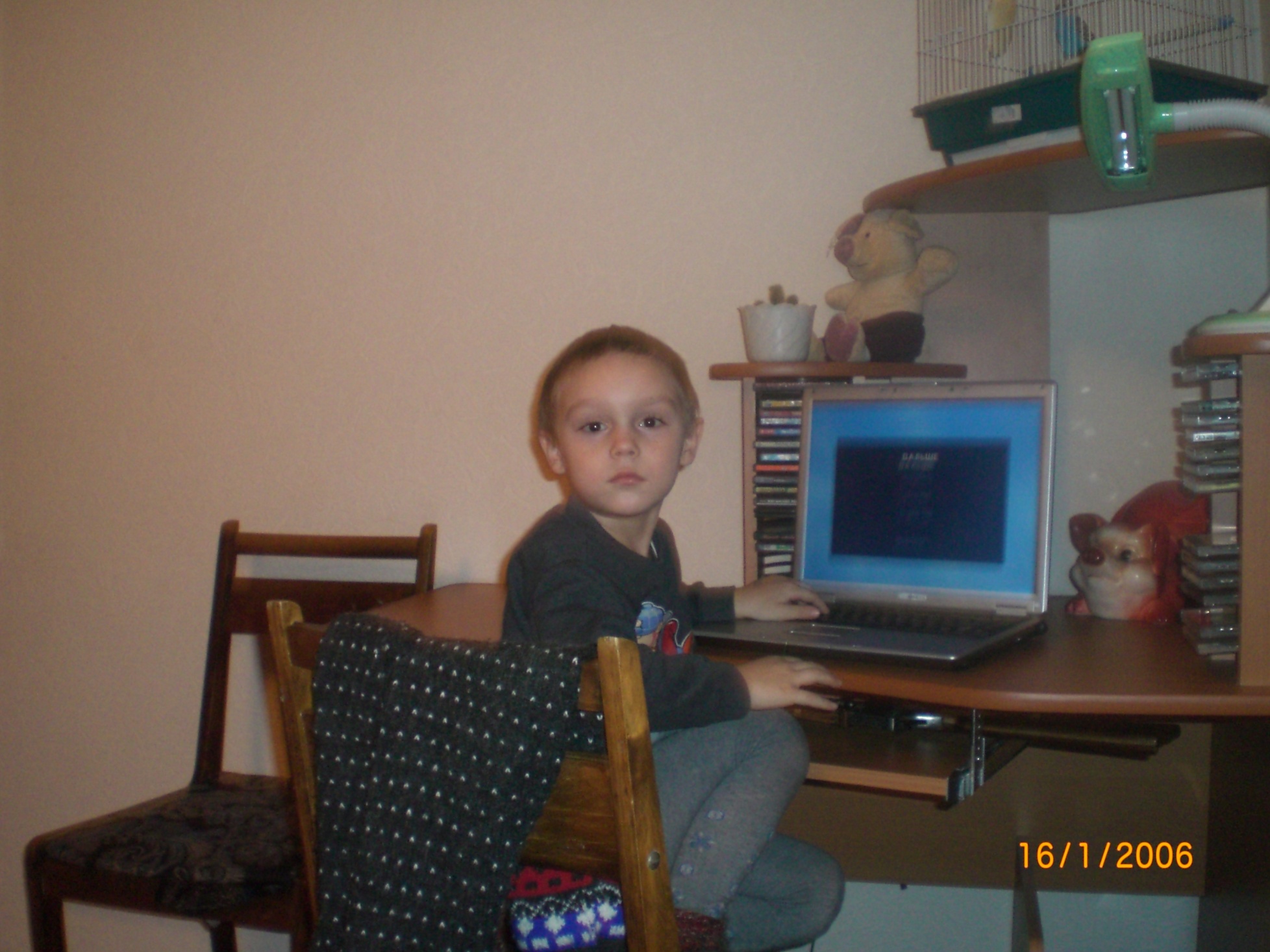 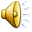 Не сиди за компьютером часами.
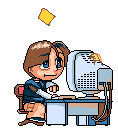 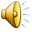 Юрий ГагаринЮрий Гагарин – первый в мире космонавт. 
Он первым из людей  поднялся в космос и на ракете    облетел вокруг нашей Земли.
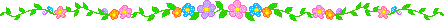 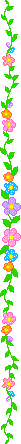 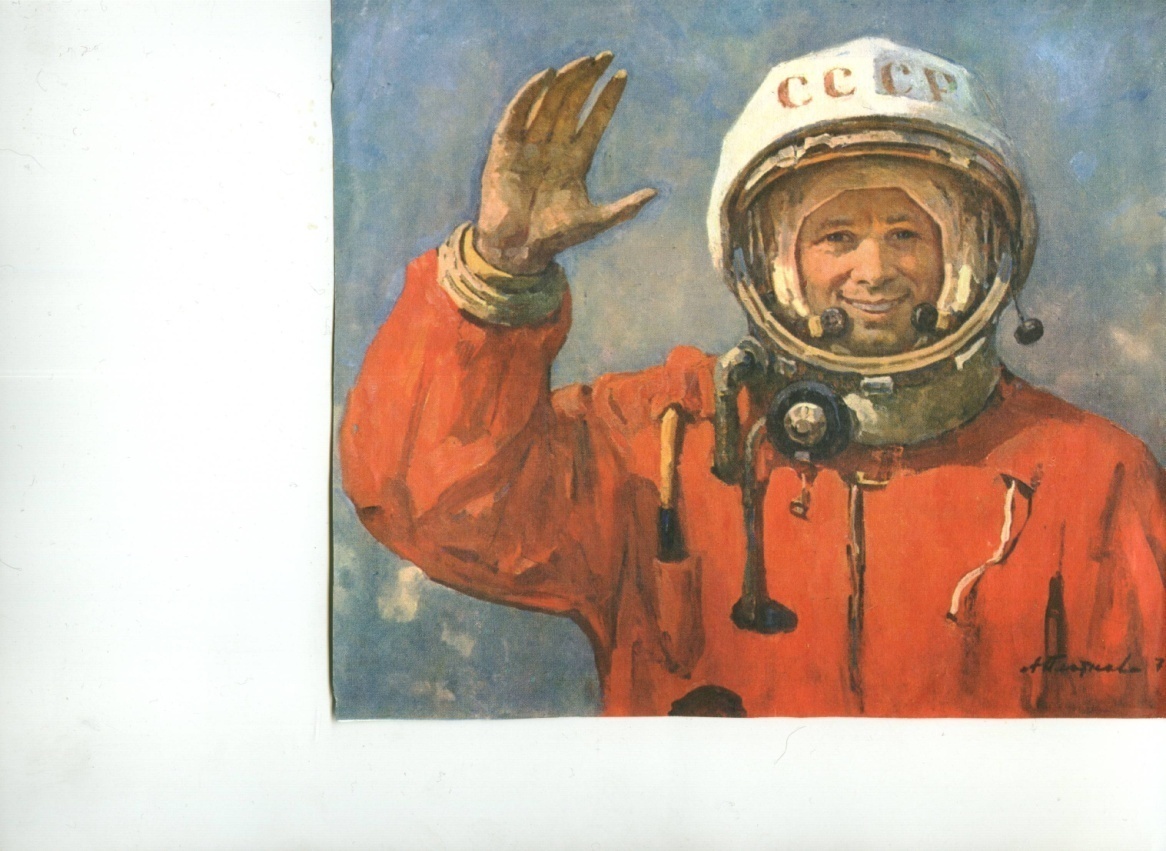 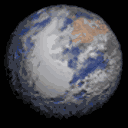 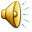 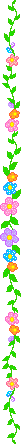 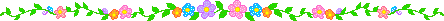 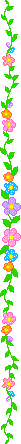 Каждый говорит по-своему
(прочитайте)
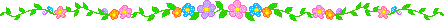 Петухи кукарекают: «ку-ка-ре-ку!»
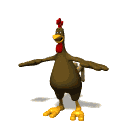 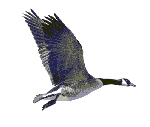 Утки крякают: 
«кря-кря».
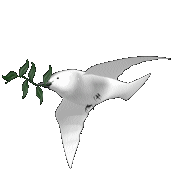 Голуби воркуют.
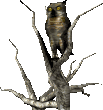 Совы ухают: 
«ух-ух!»
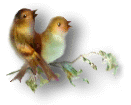 Соловьи поют, 
Заливаются трелями.
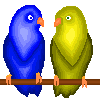 Попугаи болтают, передразнивают: «Попка-дурак».
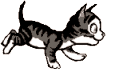 Кошки мяукают: «мяу-мяу» и мурлычат: «мур-мур».
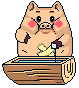 Свиньи хрюкают: «хрю-хрю».
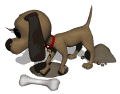 Собаки лают: «гав-гав».
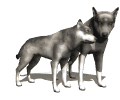 Волки воют: «у-у-у»
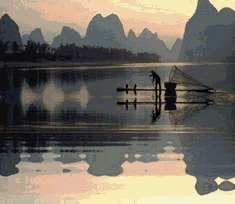 Расскажите, что изображено  на картинке
Картинки, фото, анимация  и т. д.  взяты из интернета
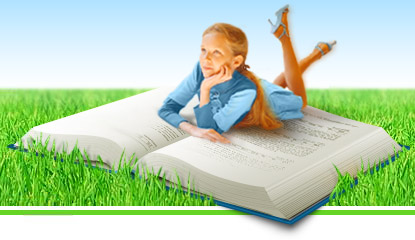 Работа Семенец В. В. учителя г. Радужного МОУ СОШ №8